Pneumonie sévère causées par le N-Coronavirus
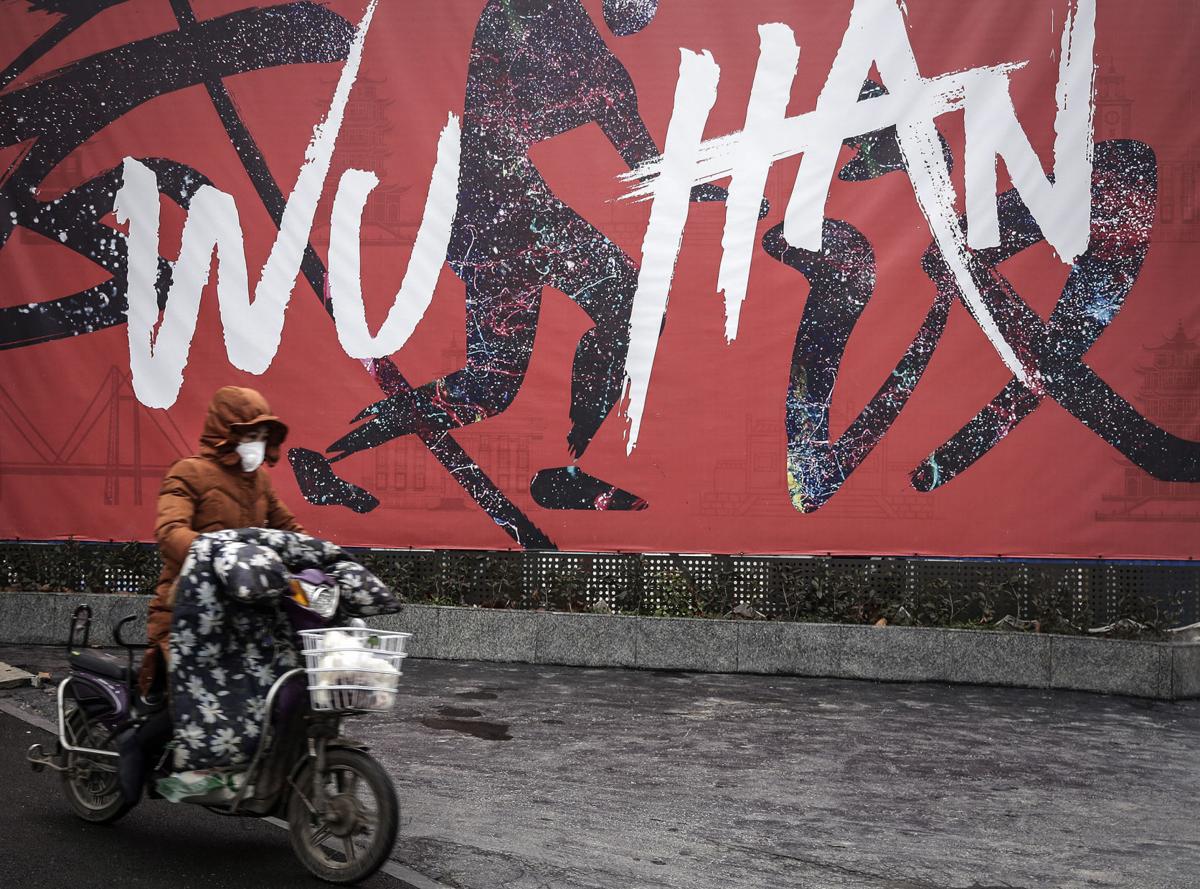 la Pneumonie de wuhan…….
nouvelle menace mondiale
Présenté par DR HOCINE
But de la présentation
Voir l’interet de la surveillance épidemiologique,
Suivre l’evolution de cette épidémie
Dispositif mis en place  
Formation du personnel 
Eviter l’etat de panique
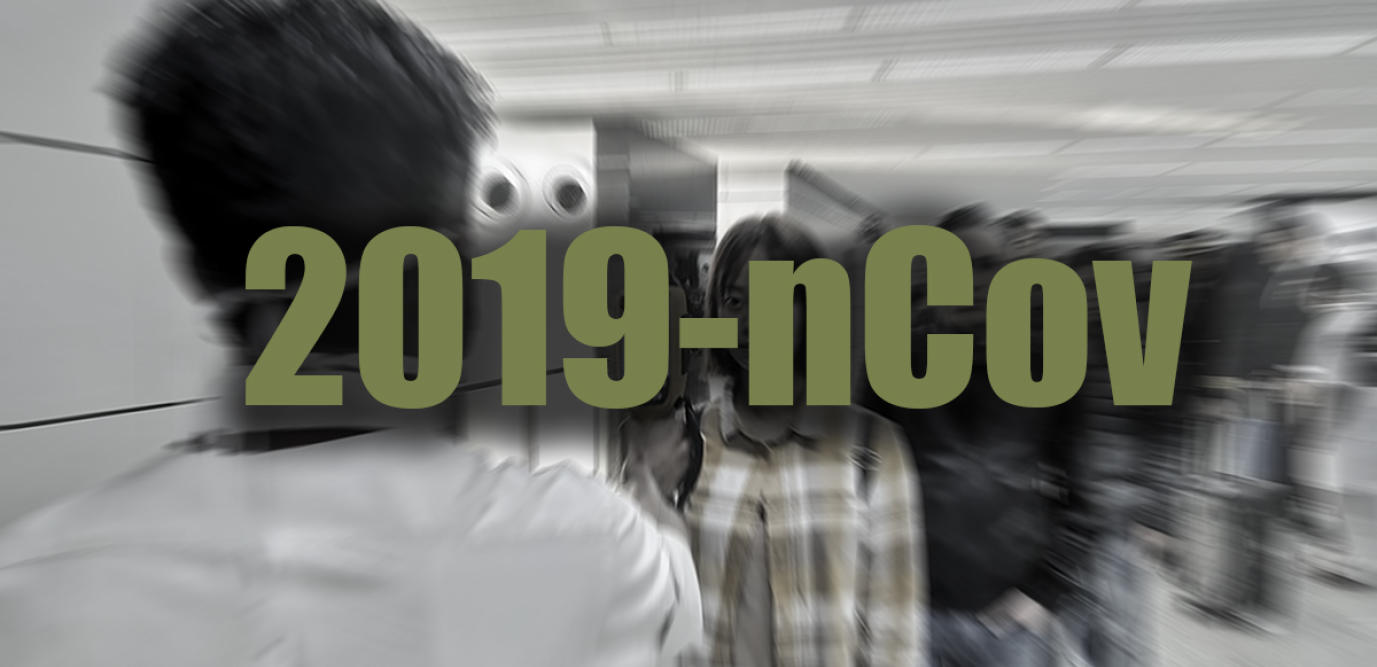 Introduction
Suite à la déclaration par la chine des cas de pneumonie sévère causées par le N-Coronavirus ; l’OMS recommande d’intensifier le système de surveillance et d’alerte des infection respiratoire sévère 
Note N°02 du 23/01/2020  du ministère de la santé
*données épidémiologique sur cette nouvelle épidémie  
* Mesures préventives
La surveillance épidemiologique
Collecte de l’information (qualité-temps) afin de mettre en place un système adéquat selon problème  de santé –> éviter une épidémie avec retro information,

Circuit de déclaration : Unité de base /UDS/UMP –> SEMEP –> DSP –> Ministère de la santé  –> l’OMS

RSI-USPPI
L’epidemie à Ncoronavirus
Introduction
Maladie émergente   causée par un virus  de la famille des coronavirus  dénommé 2019-n COV .

Commencé en décembre 2019 

Provenance de la chine :wuhan 

Tableau de pneumonie sévère
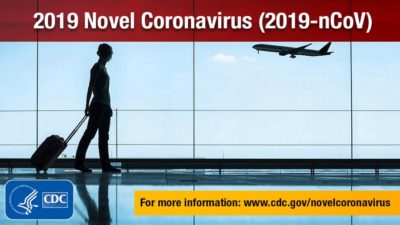 Introduction
Epidemie avec extension rapide  à d’autre pays ,

Système d’alerte – surveillance
 
Mesures prise
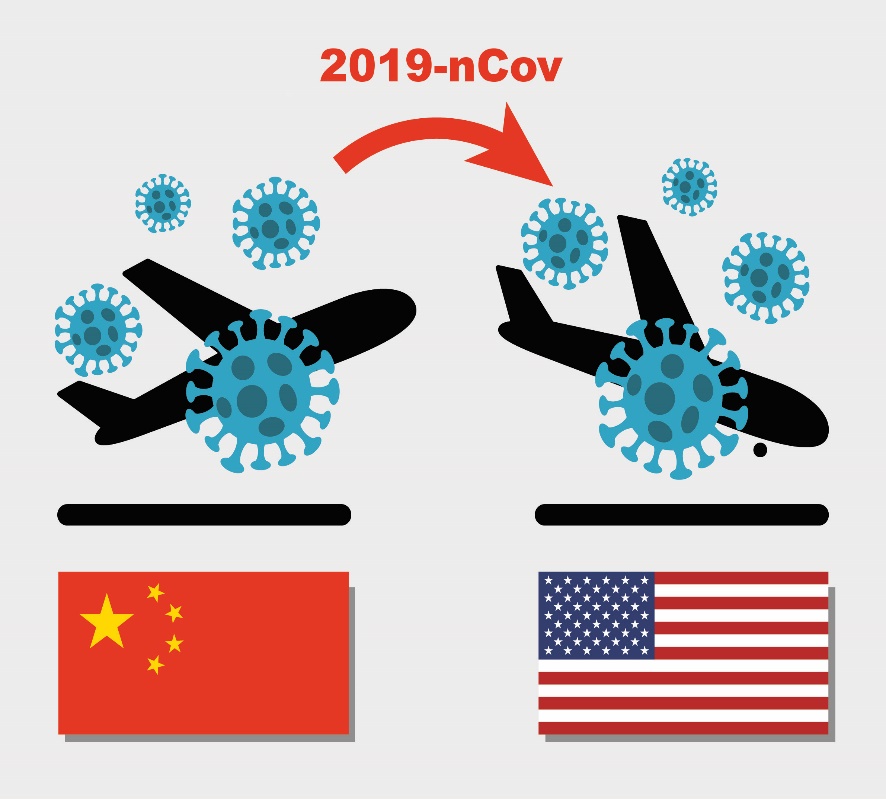 Interet de la question
Maladie émergente - nouvelle menace ,
Nouveau virus ,
Risque de mutation 
Rapidité d’extension 
Autres pays touchés
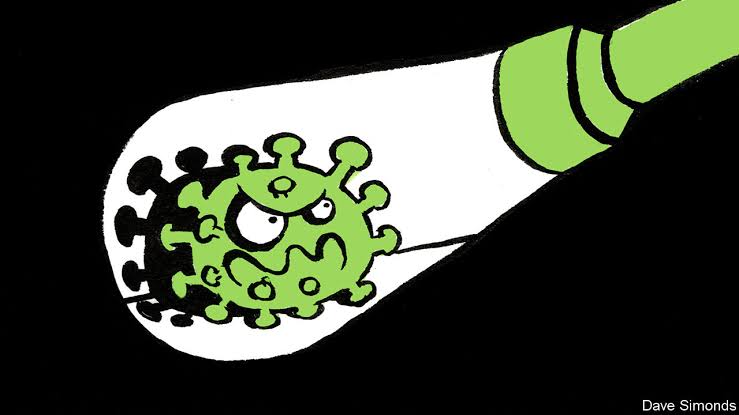 Interet de la question
Morbidité – Mortalité

Population vulnérable ,

 surveillance épid - système d’alerte  – RSI  USSPPI,?
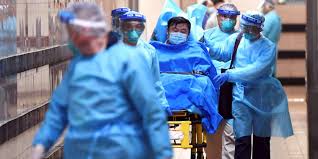 Impact des maladies emergentes-réemergente
Etat de panique
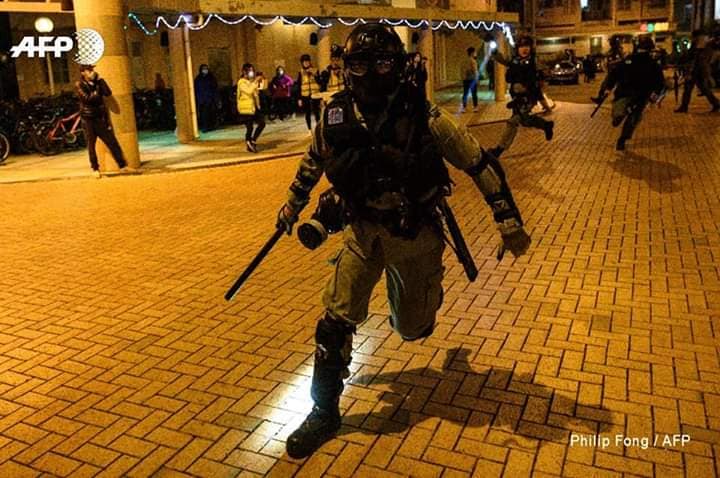 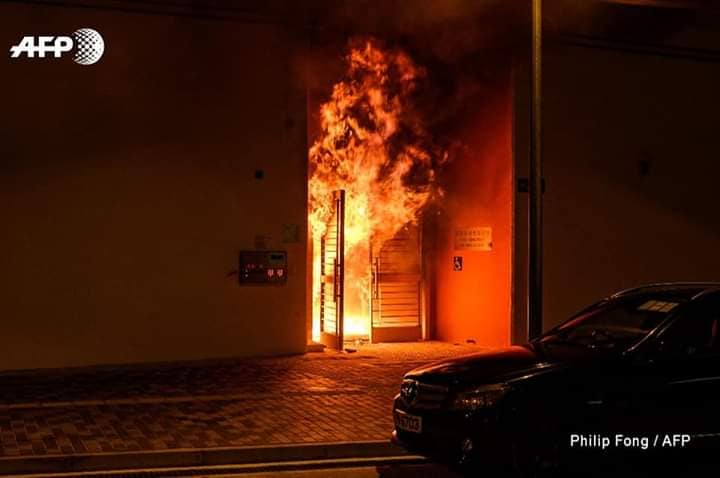 Impact des maladies emergentes-réemergente
Sante : morbidité - mortalité
Cout de prise en charge
Economie : commerce
Tourisme 
Déplacement 
Relations entre pays
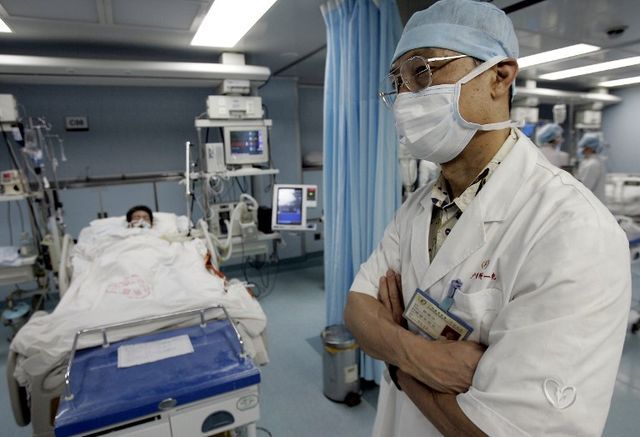 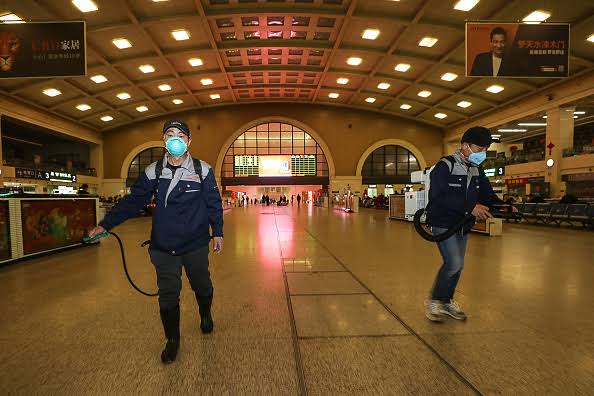 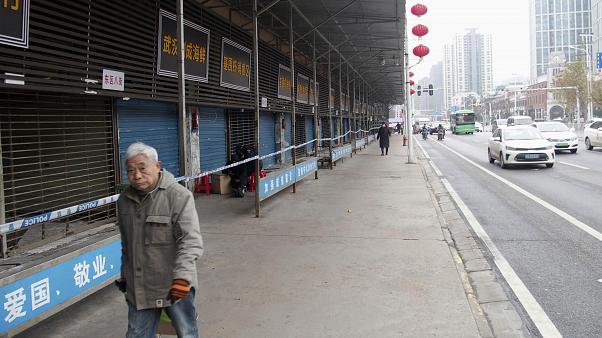 Facteurs d’emergence – réémergence des maladies
Mutation des gènes
Commerce internationaux
Tourisme – déplacements des population
Contact étroit avec espèces animales 
Bouleversement climatique,,,
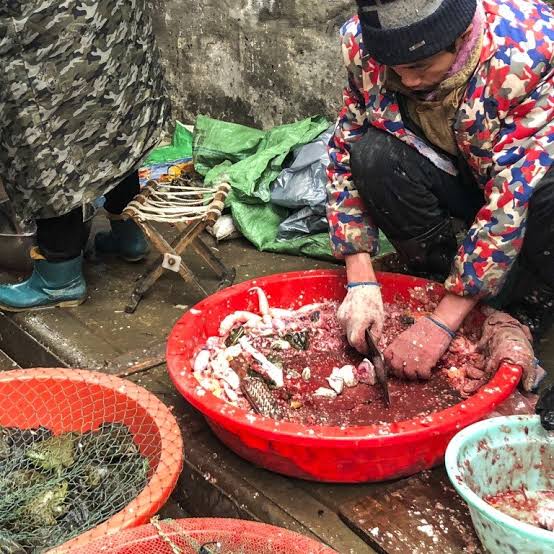 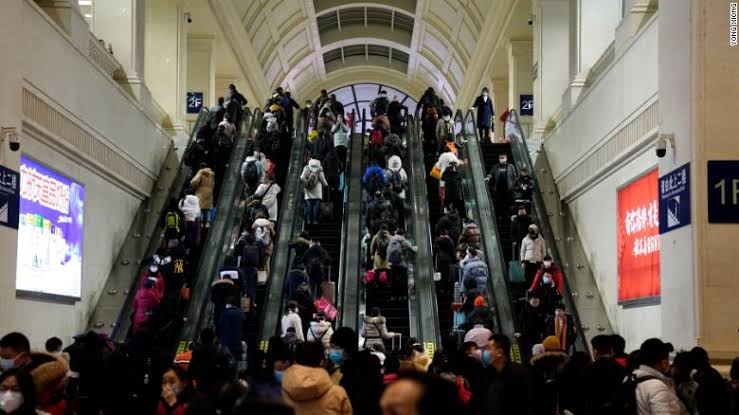 Facteurs d’emergence – réémergence des maladies
Baisse de la vigilance 

Resistance des germes,

Surpopulation ,,,
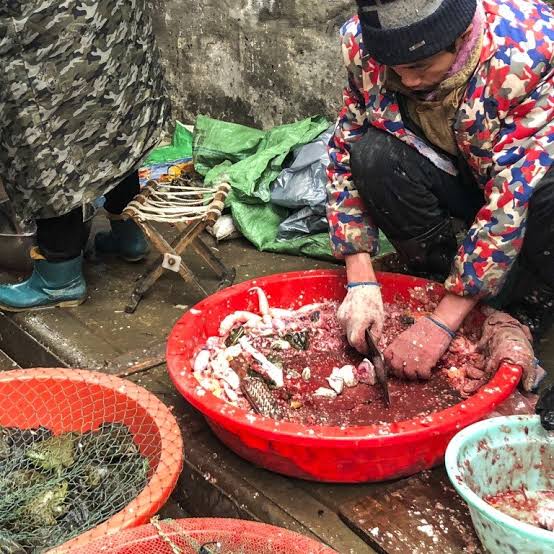 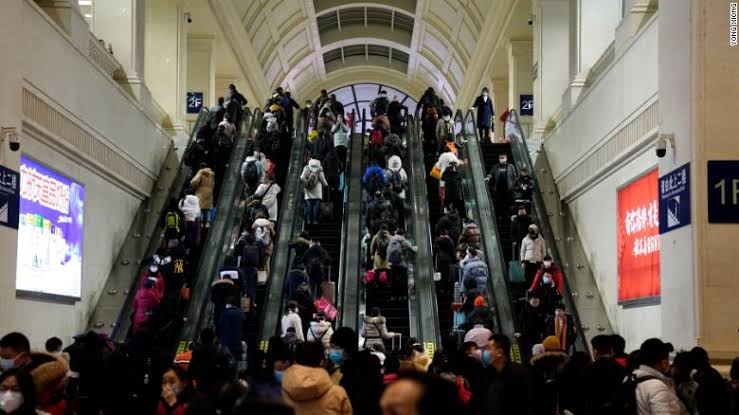 Clinique
Incubation : 07 - 14jours 
Tableau respiratoire : fièvre - toux – douleur thoracique – dyspnée 
Des infiltrats pulmonaires invasifs bilatéraux visibles sur les clichés radiographiques
Complication: SDRA - IRA-Défaillance multi viscérale 
Décès
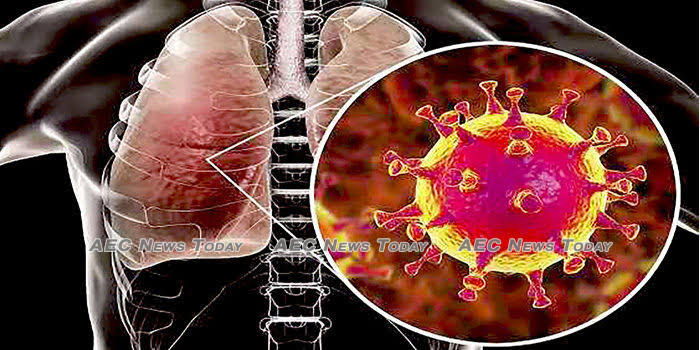 Prophylaxie
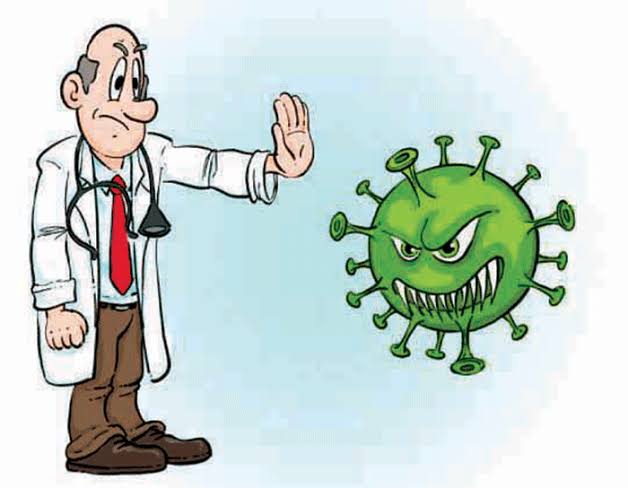 Concernant la définition des cas
Cas suspect
Cas confirmé
Tout patient présentant 
-des signes cliniques d’infection respiratoire aigue basse  grave dont les signes cliniques nécessitent une hospitalisation sans autre étiologie identifiée pouvant expliquer 
Et ayant voyagé - sejourné à wuhan dans 14 j précédant signes clinique
Signes clinique + confirmation du Ncoronavirus
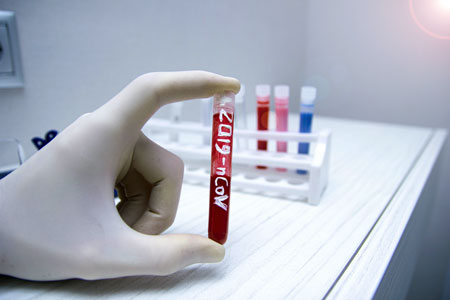 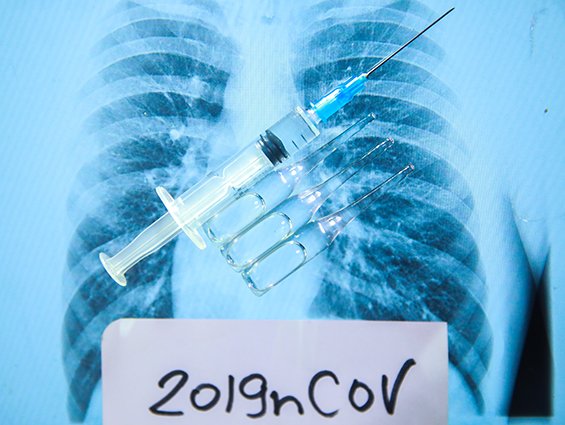 Dispositif mis en place
Kit de prélèvements nasopharyngé +moyens de transports
Moyens de protection individuelle
Masque chirurgicaux-masques FFP2-blouses-surblouse charlotte-lunette de protection
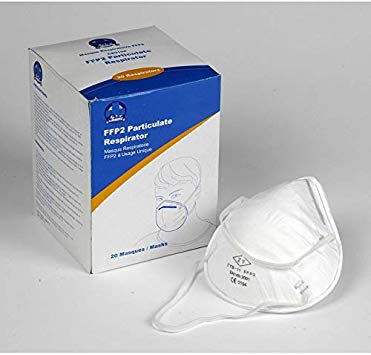 Dispositif mis en place
Maintenir le dipositif de prise en charge de grippe compliquée
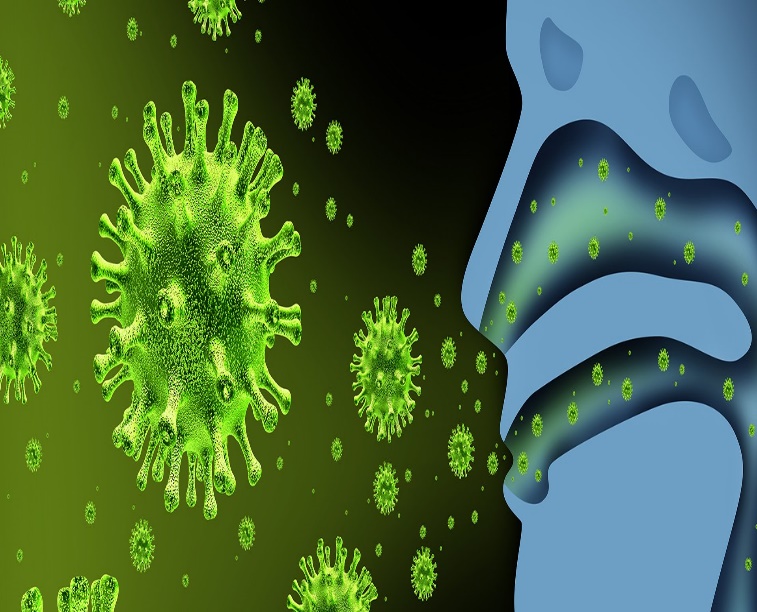 Dispositif mis en place
Prendre en charge le cas suspect
1-hospitalisation

2-prelevement nasopharyngé

3-declaration au ministere -INSP
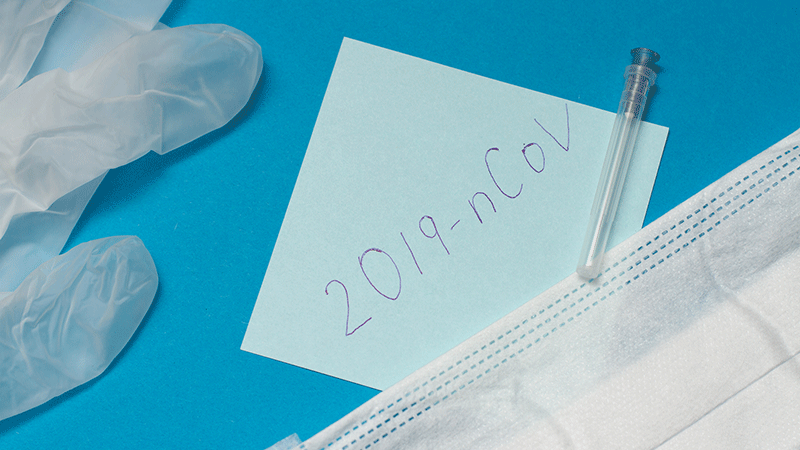 Dispositif mis en place
Instruire les responsables des postes de contrôle sanitaire aux frontières à activer le diapositif d’alerte
Mettre les cameras thermiques pour les passager provenant de la chine
Dispositif mis en place
Instruire les responsables des postes de controls sanitaire à frontieres à activer le dipositif d’alerte
Informer les passagers en cas de tableau clinique évocateur de consulter en urgence
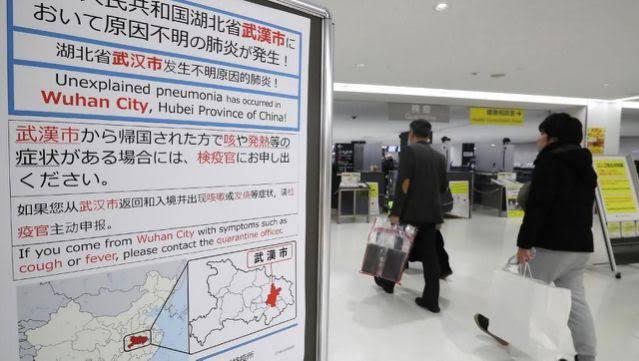 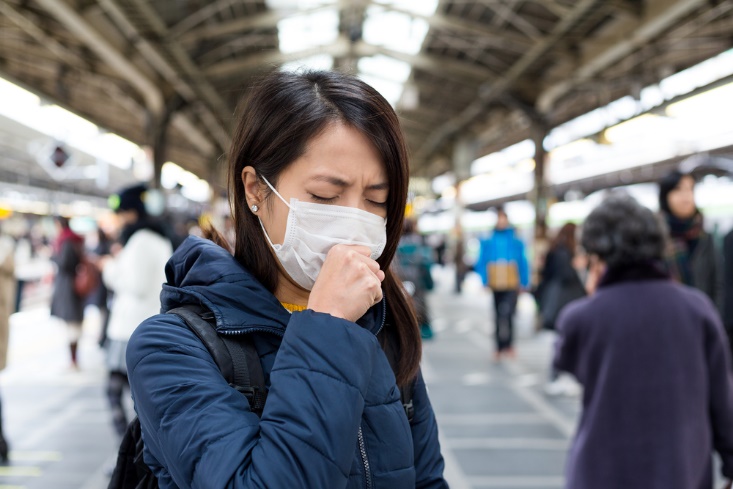 Isolement et hospitalisation cas suspect
En CHINE moyen de transport du cas suspect
Education sanitaire sur respect des mesures d’hygiene
Agissons ensemble ……….soyons vigilant
Merci ………………….